Государственное бюджетное дошкольное образовательное 
учреждение детский сад №93 комбинированного вида 
Невского района Санкт-Петербурга
Взаимодействие с родителями.Новые практики и  новые результаты
Опорные точки
Педагогический кейс
Балинтовские группы
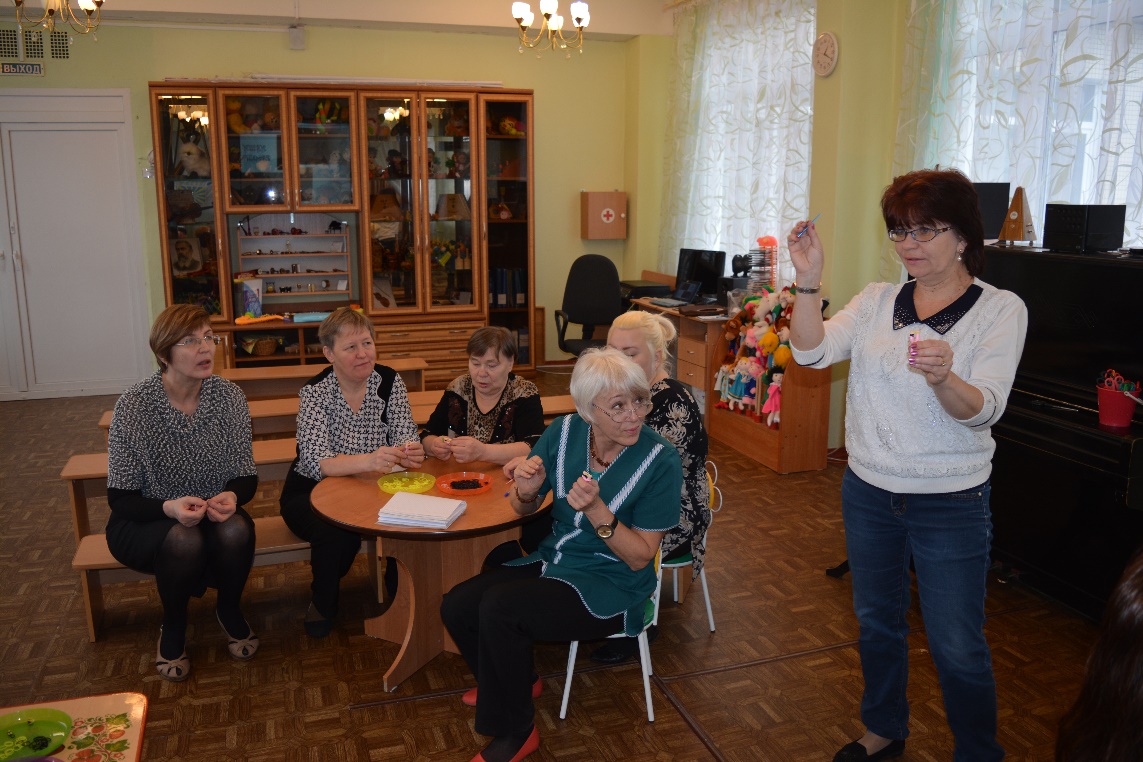 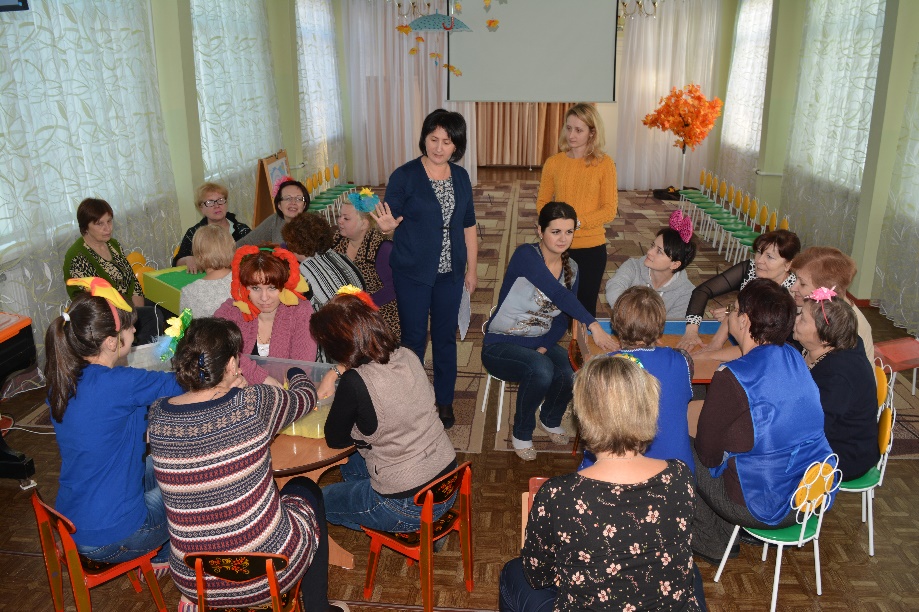 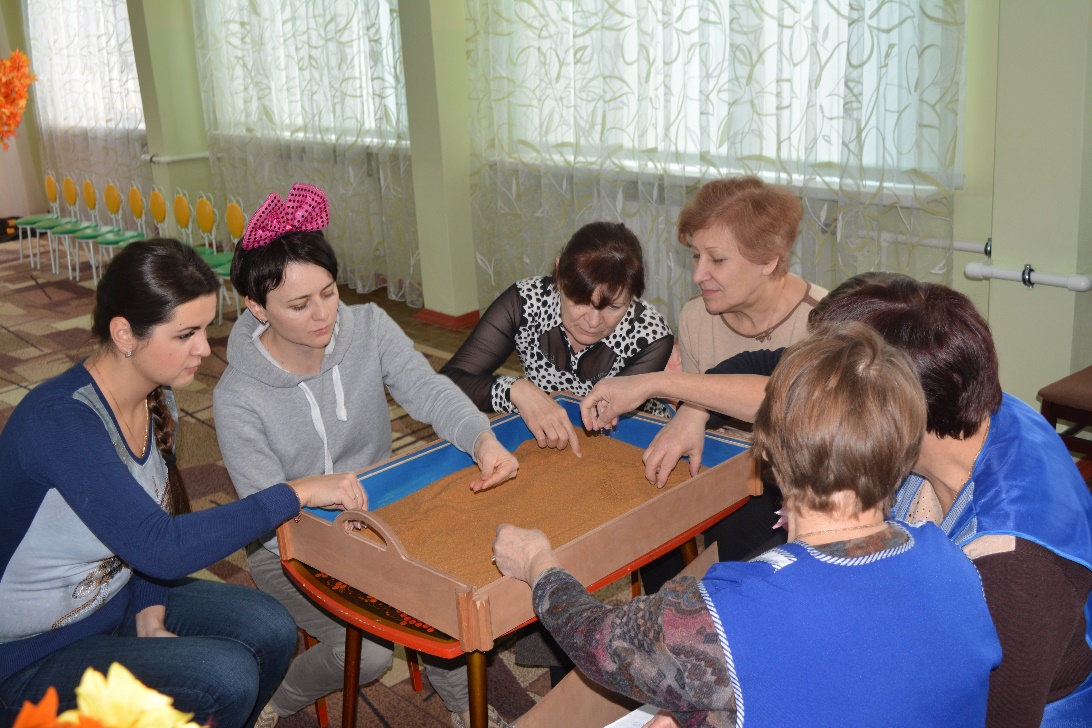 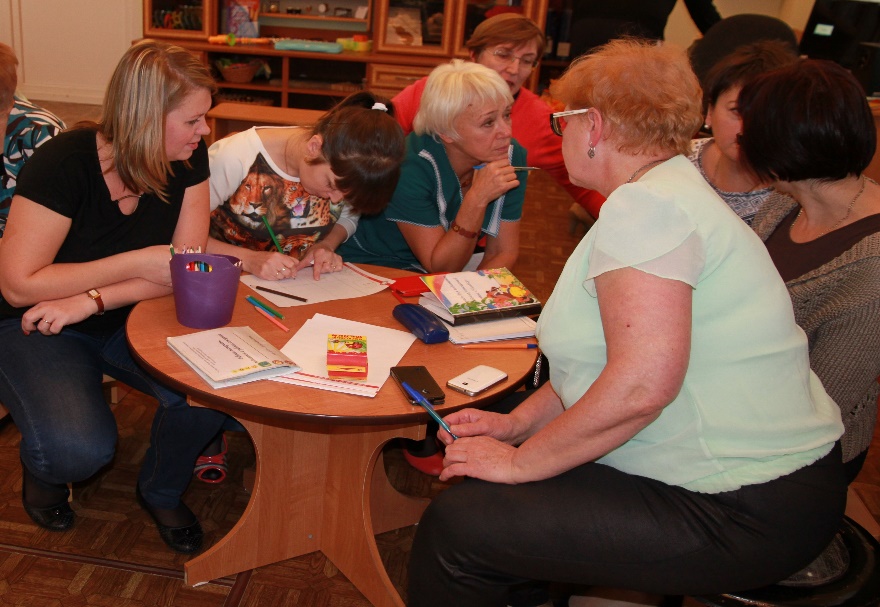 Развитие на рабочем месте
Педагогический кейс
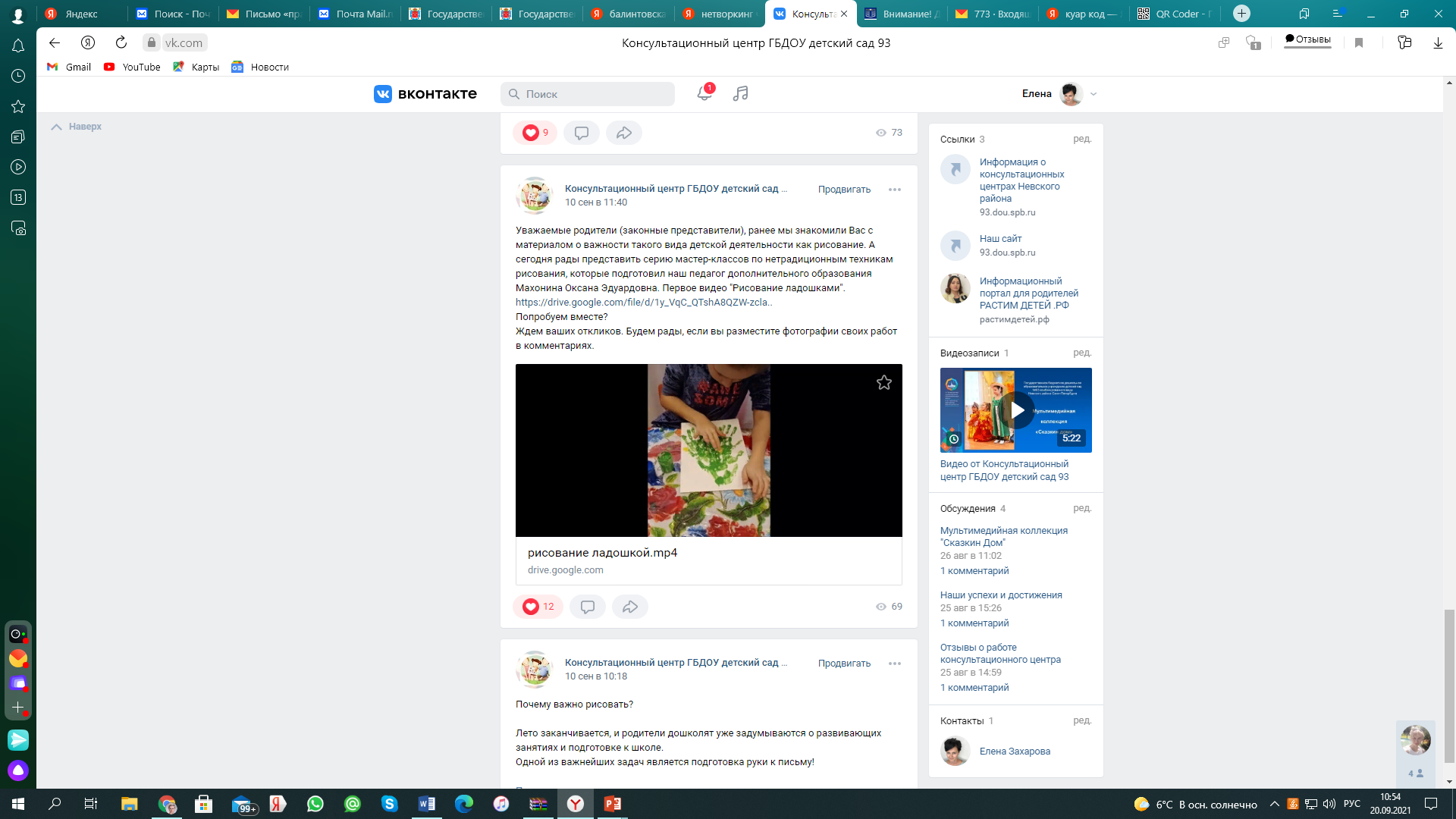 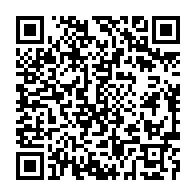 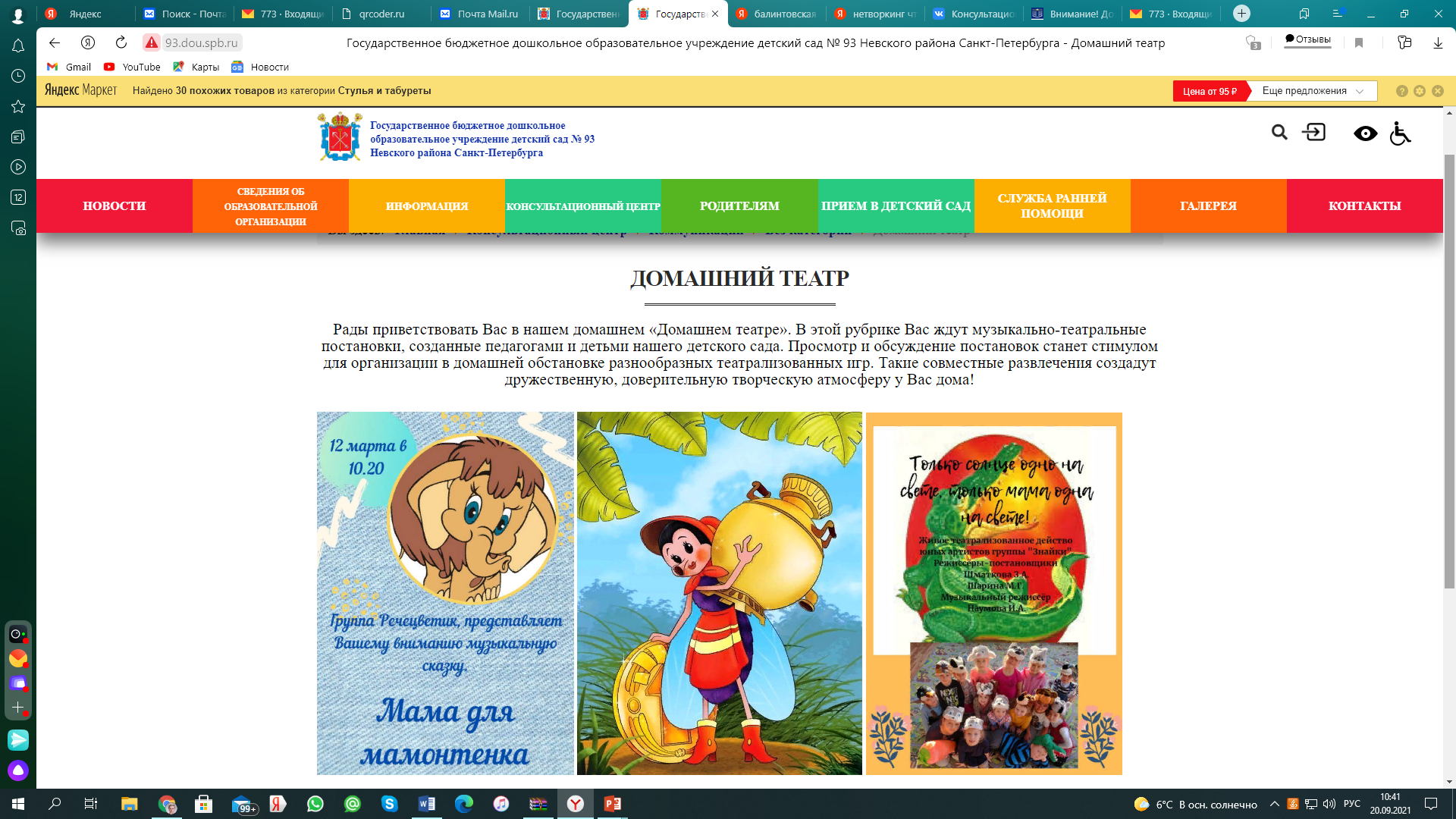 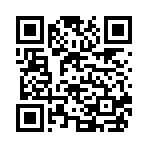 Кейс родителя
Сбор информации
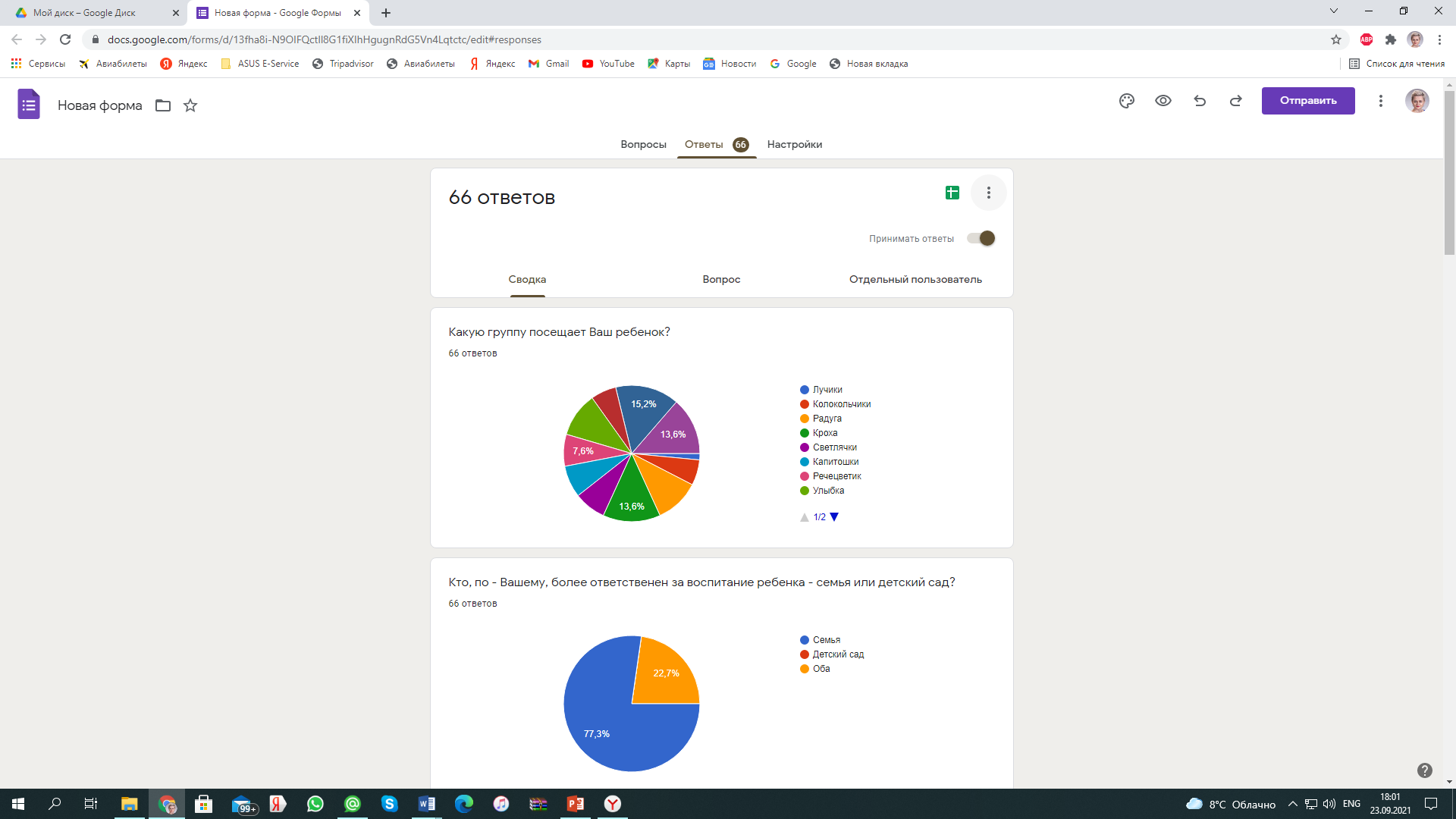 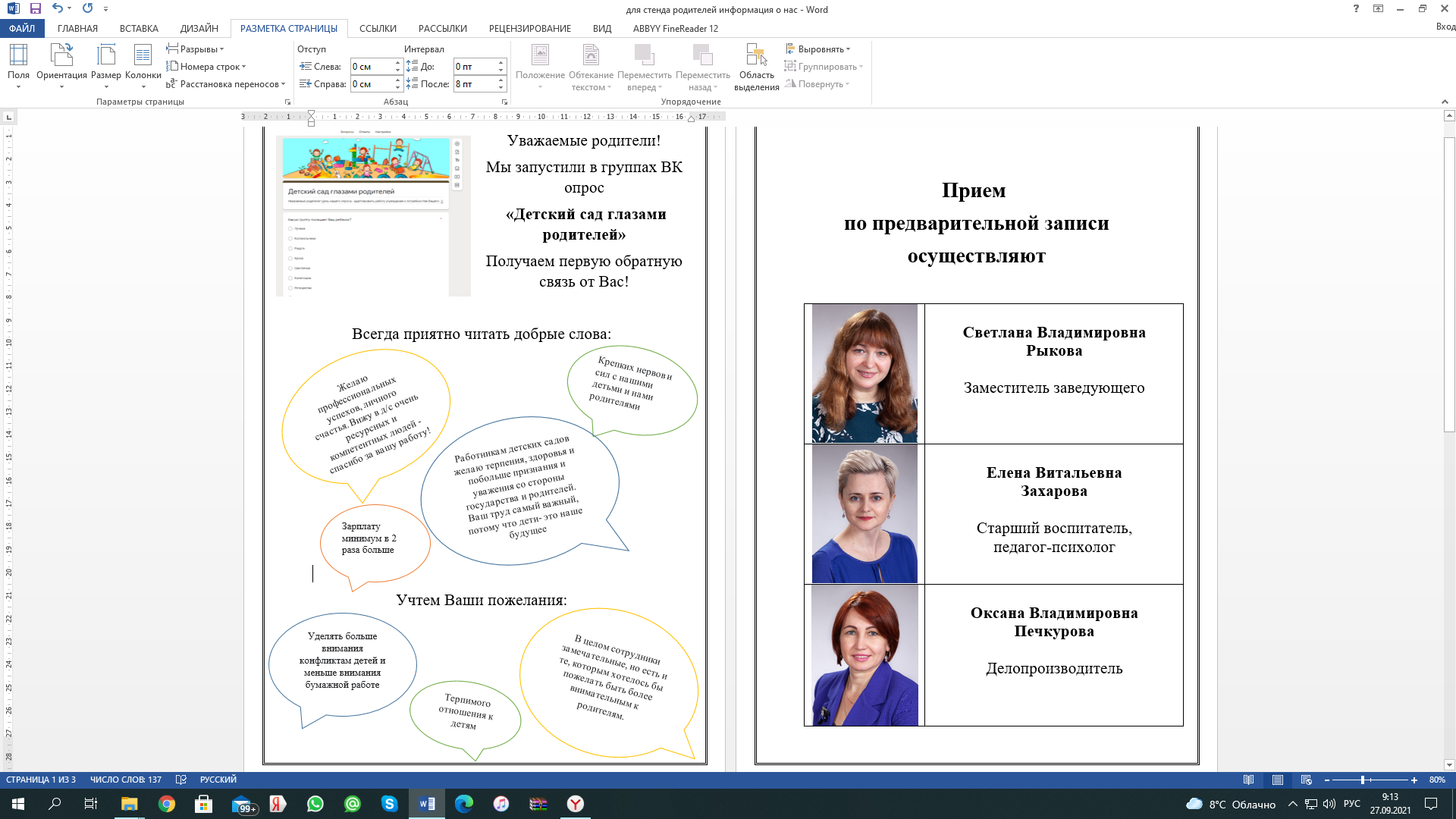 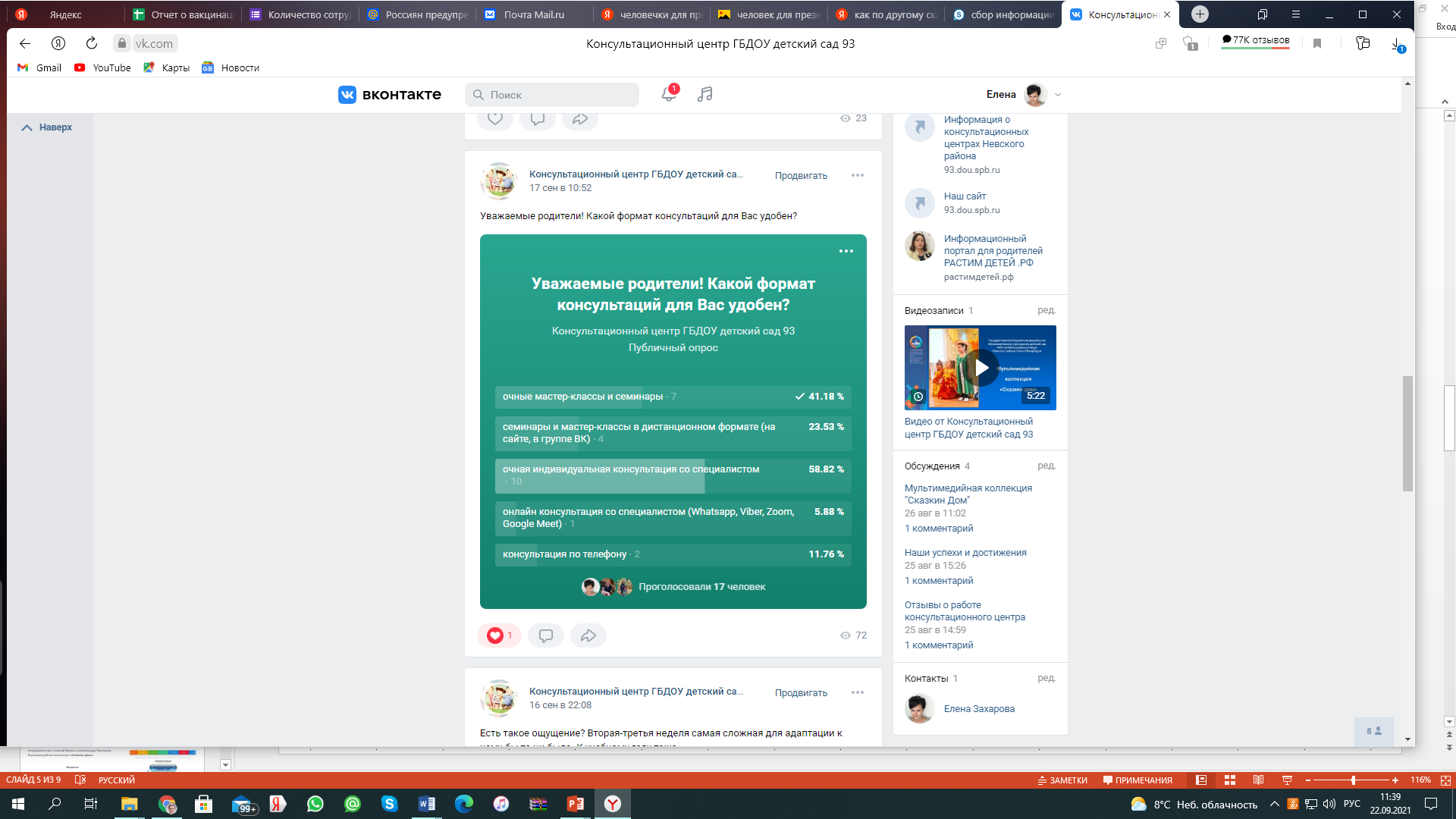 Кейс родителя
Личный контакт, выстраивание отношений в стиле нетворкинг
Сотрудничество с семьей Ирины и Александра Треповых, 
Мультимедийная коллекция «Сказкин дом».
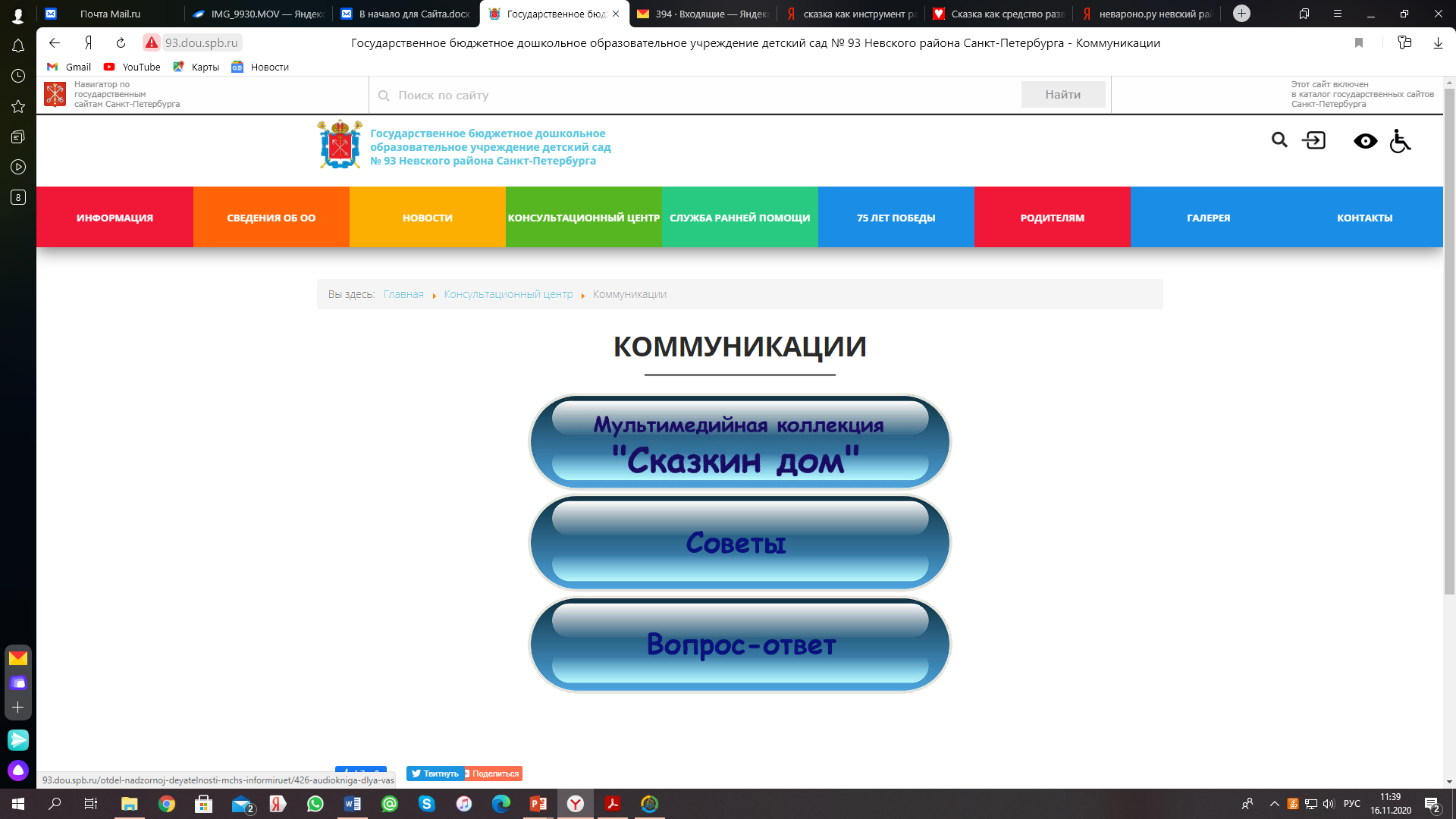 Новизна
Структурирована по возрастам и соответствует программным требованиям. 
Это универсальный инструмент для использования педагогами ДОУ и родителями при знакомстве с детской литературой
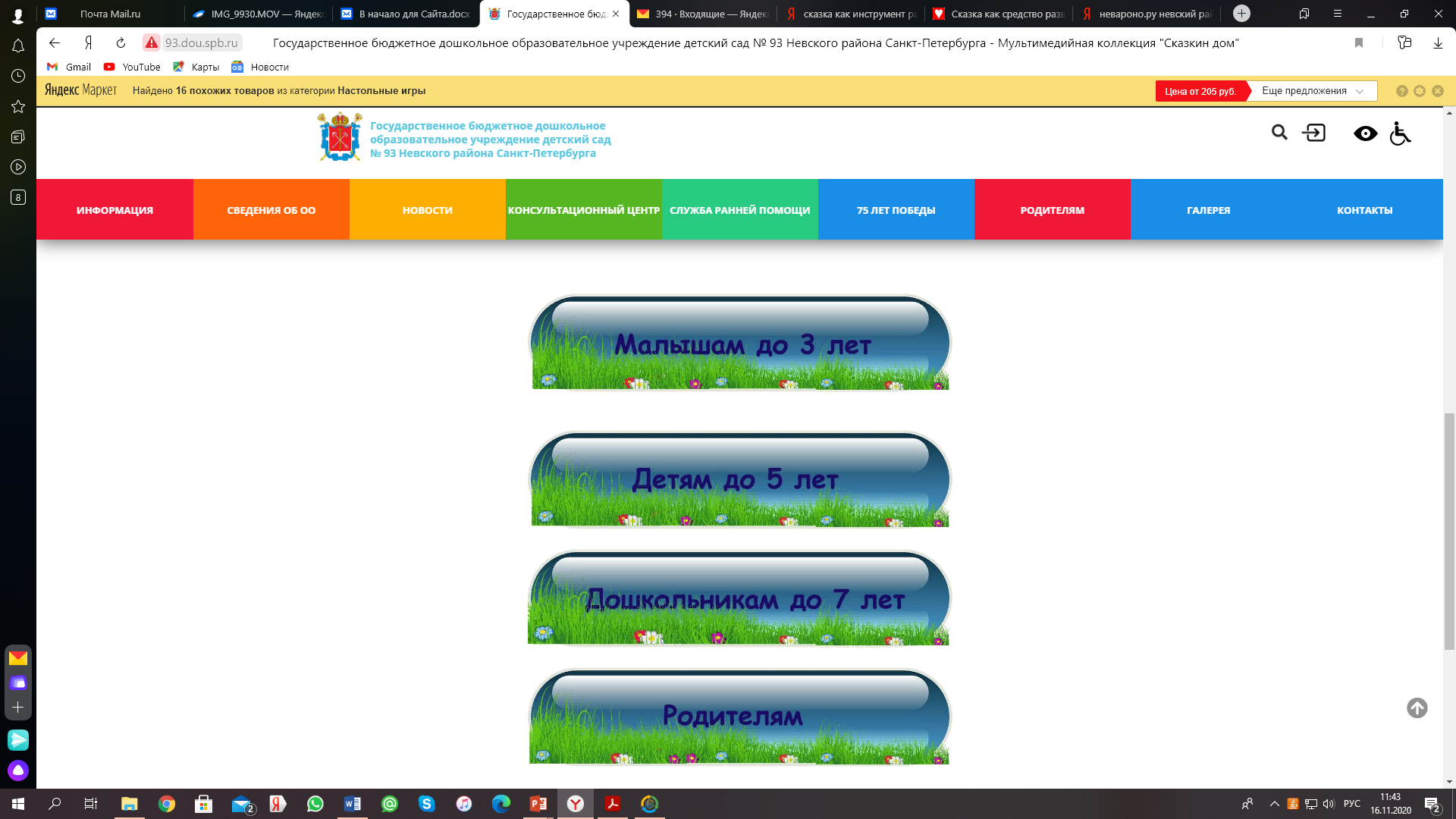 Кейс родителя
Личный контакт, выстраивание отношений в стиле нетворкинг
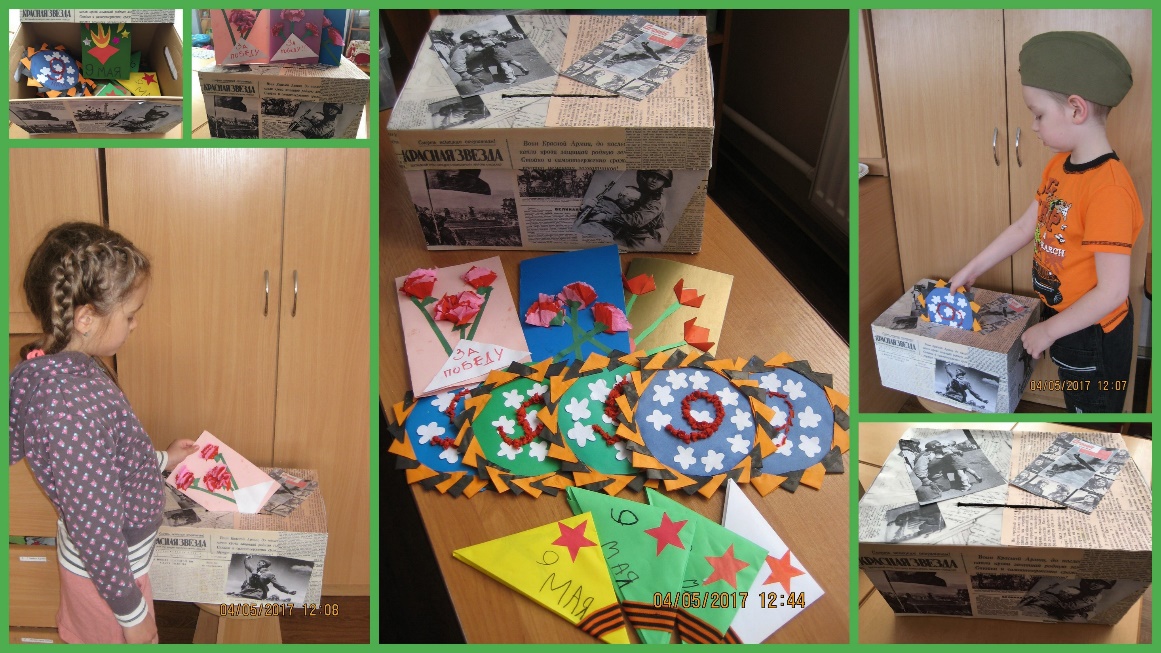 Сотрудничество с мотоклубом  RIGHT COAST MCC Saint-Petersburg. «Уроки добра».
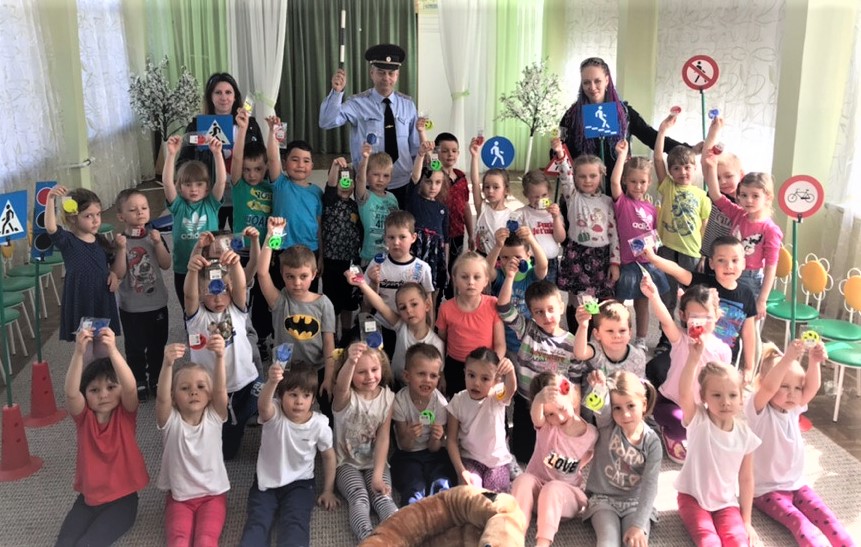 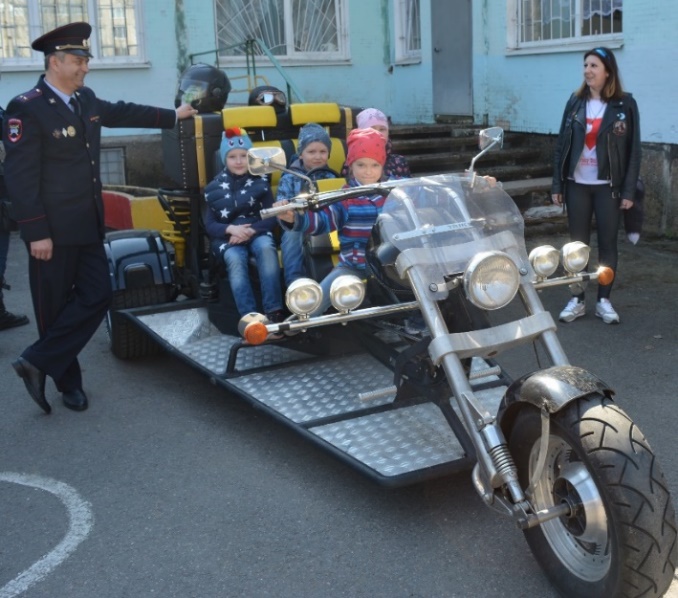 Кейс родителя
Личный контакт, выстраивание отношений в стиле нетворкинг
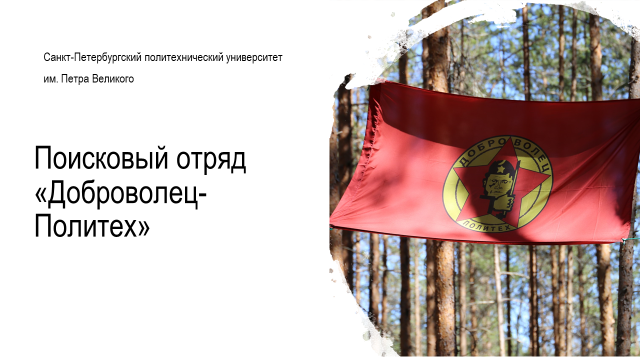 Сотрудничество с Военно-Историческим Клубом Санкт-Петербургского Политехнического Университета им. Петра Великого «Наш Политех» . «Уроки памяти».
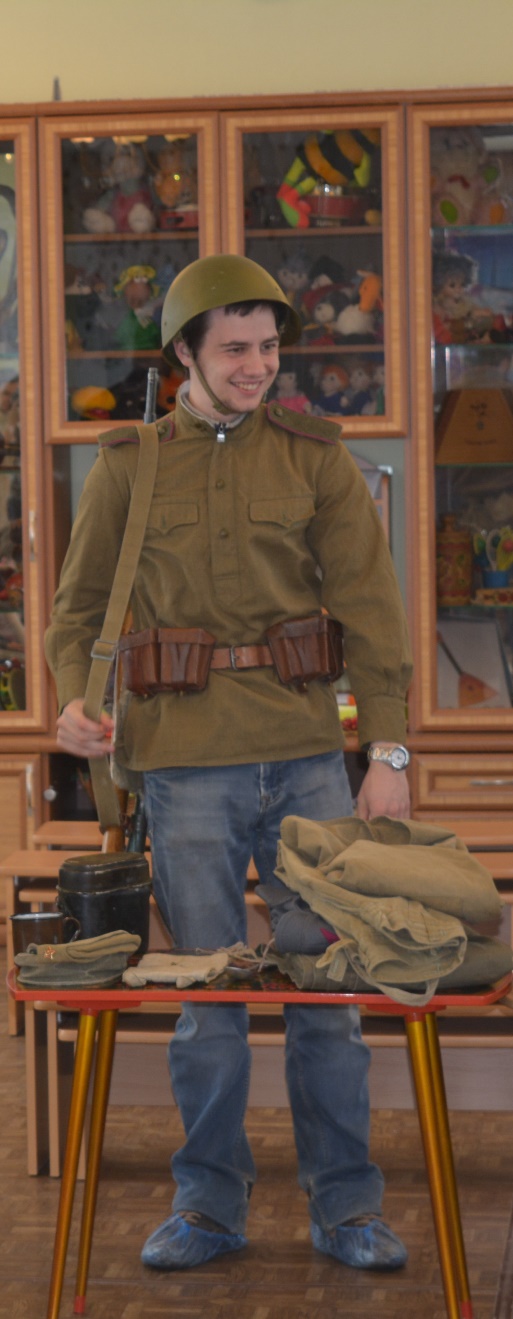 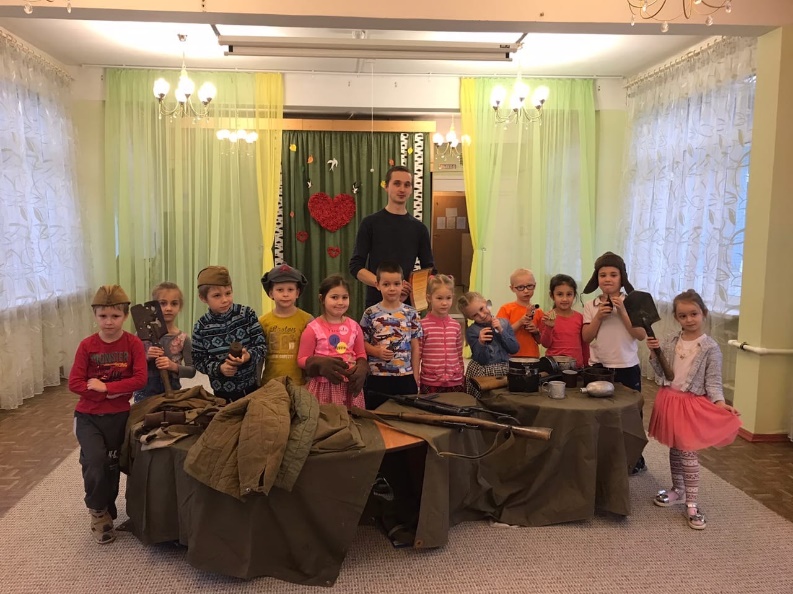 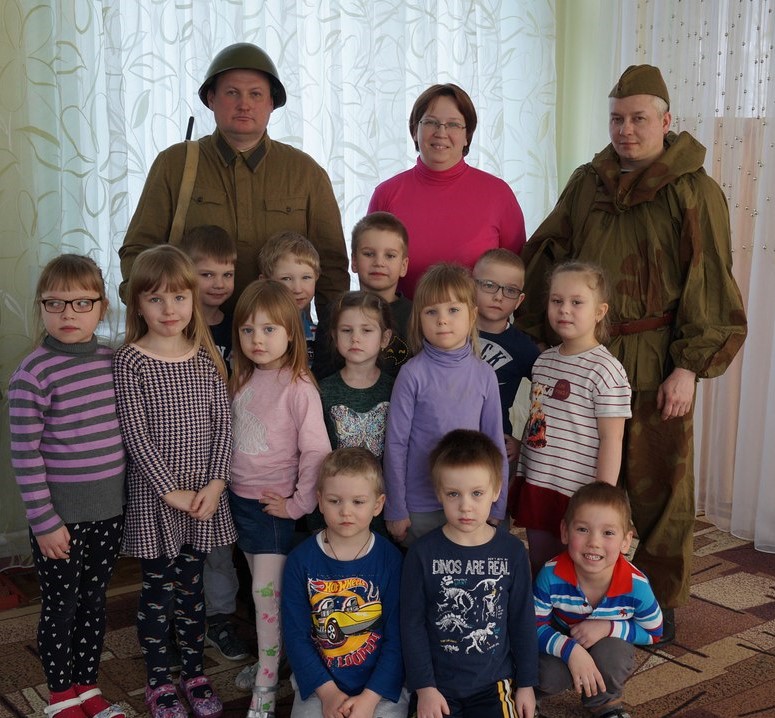 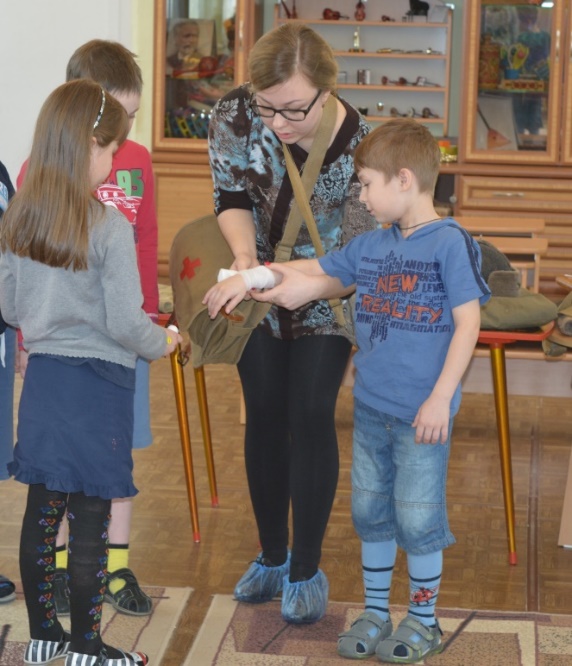 Образовательный кейс 
детского сада
Опыт работы с родителями структурного подразделения СРП
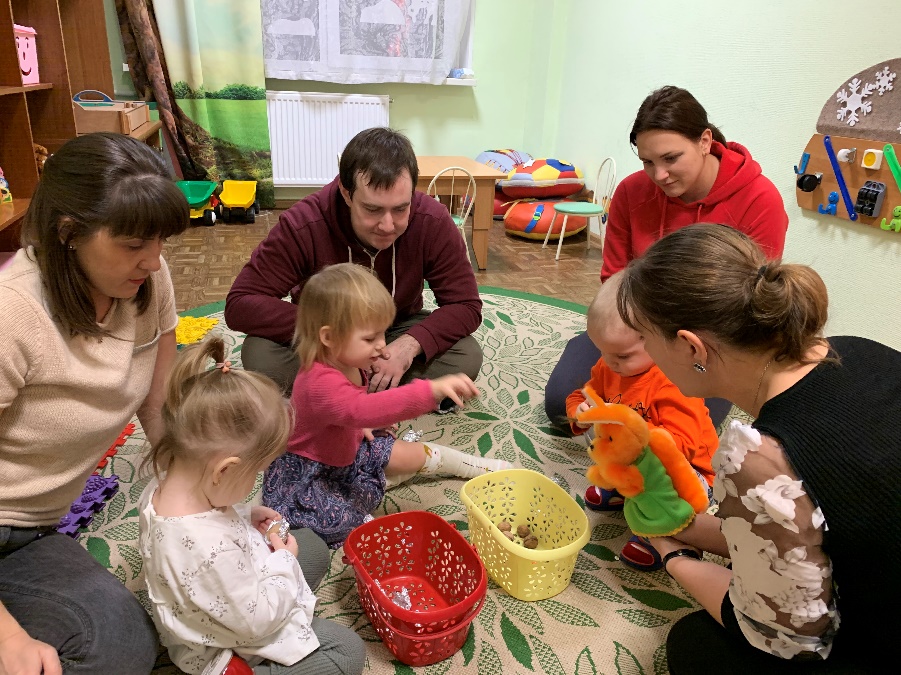 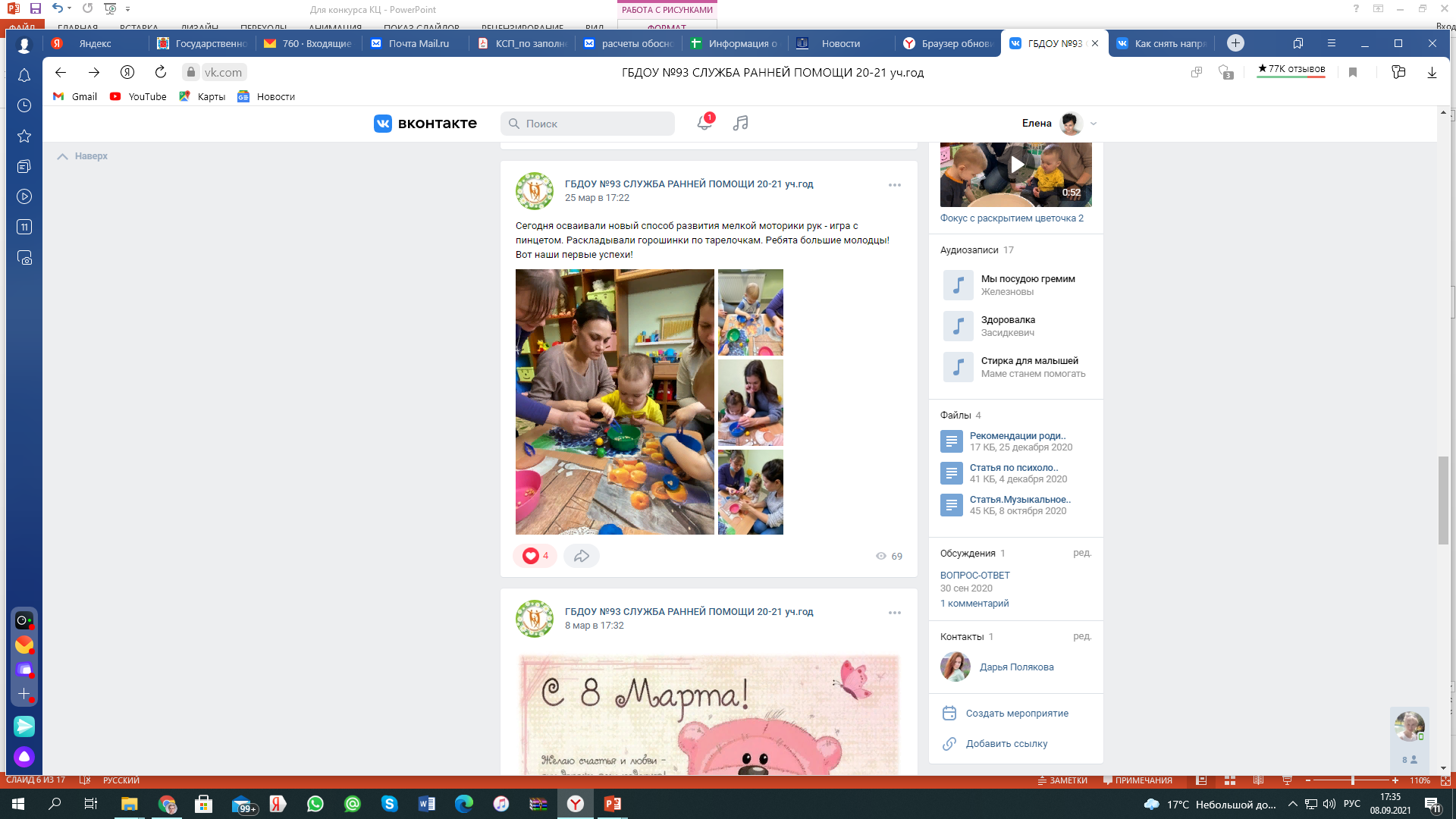 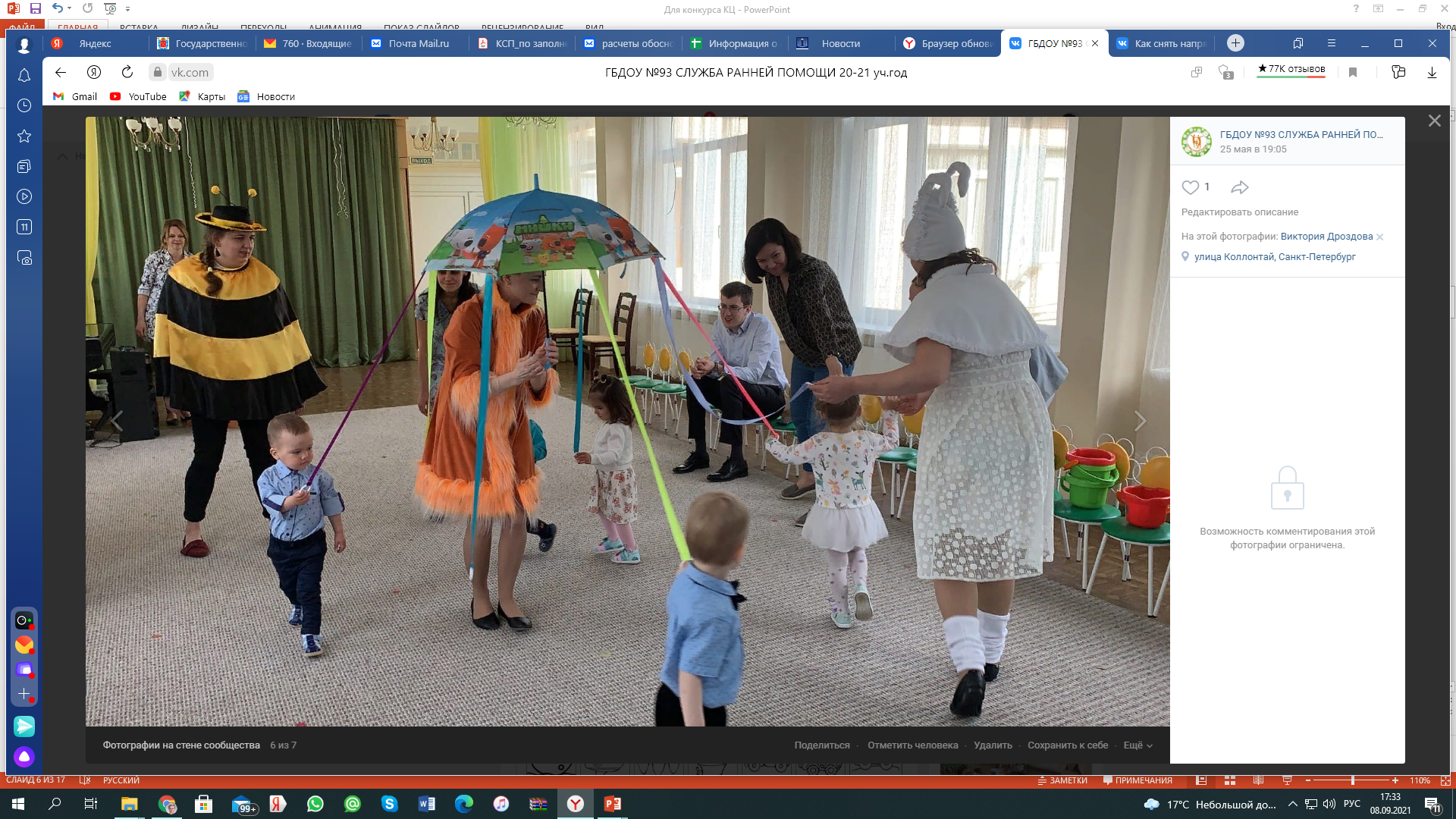 Опыт работы с родителямиклуба «Грамотный родитель»
Образовательный кейс 
детского сада
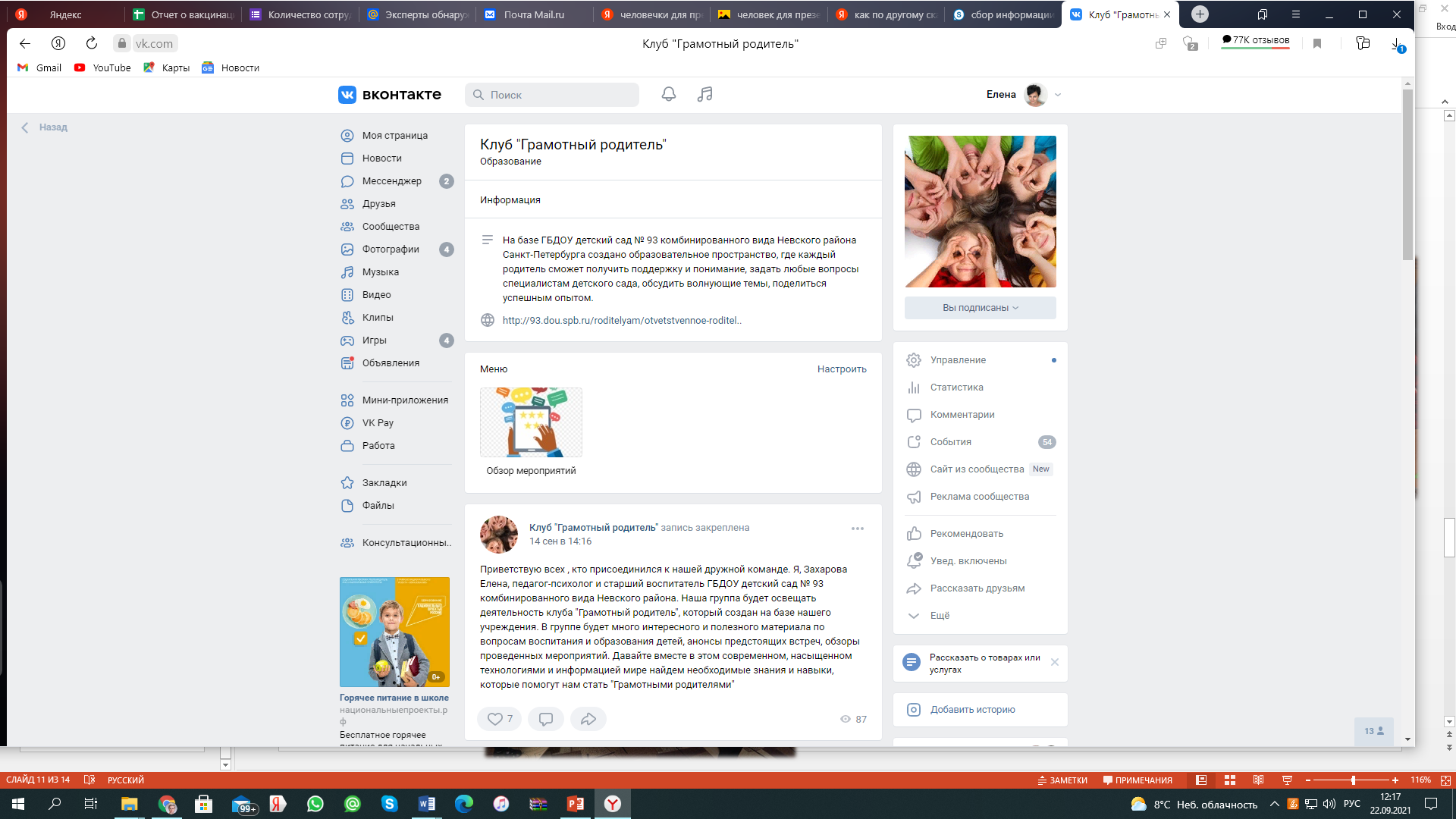 Сoworking — сотрудничество
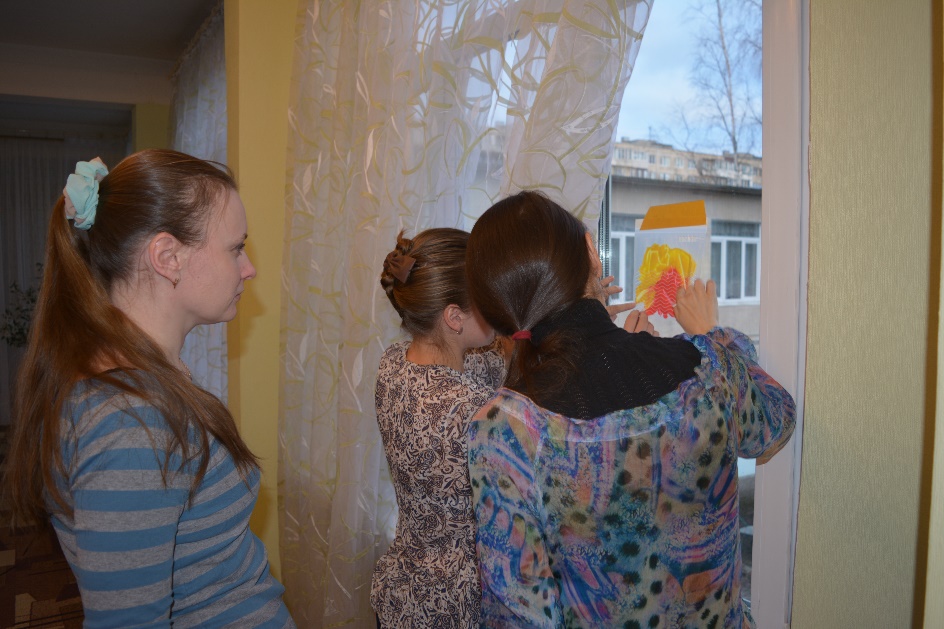 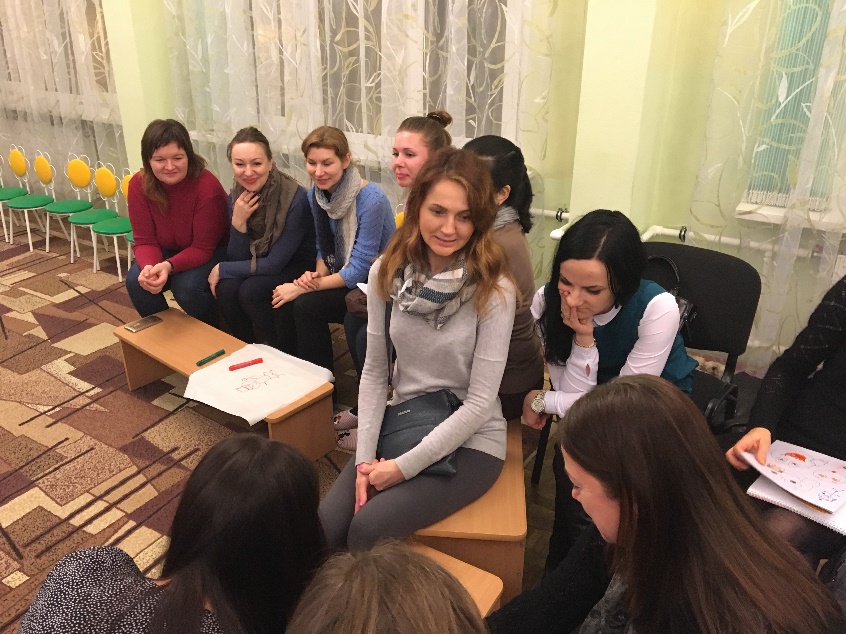 Опыт работы клуба «Грамотный родитель»
Образовательный кейс 
детского сада
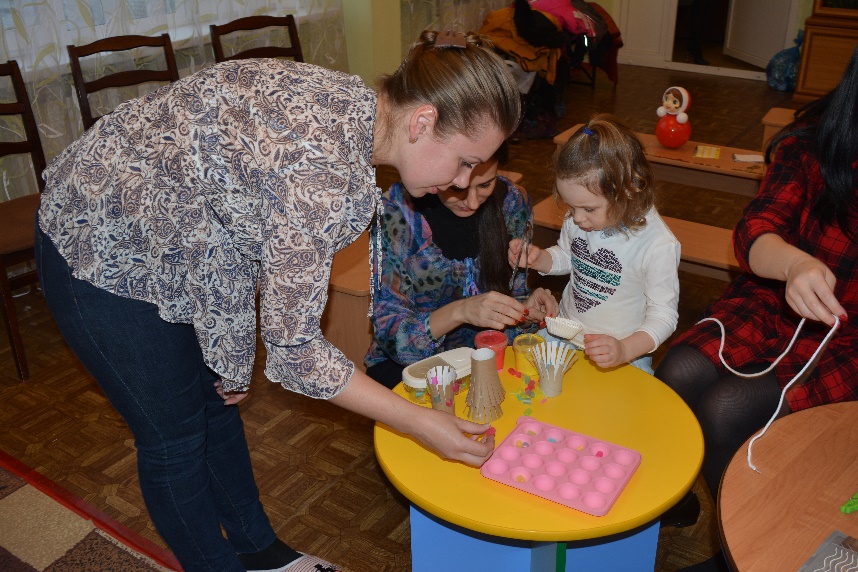 Workshop -мастерская
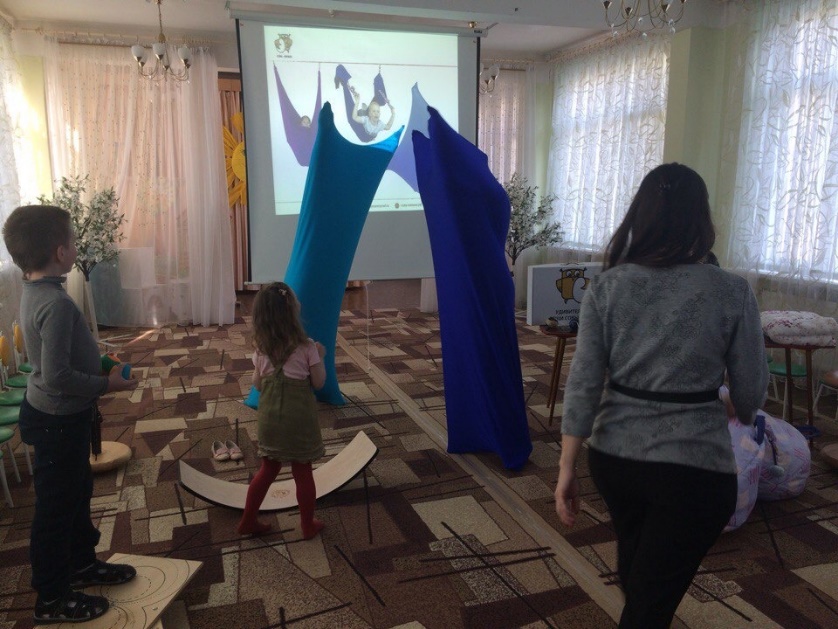 Образовательный кейс 
детского сада
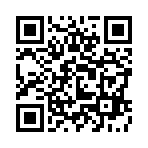 Совместные зоны активностиМини -музеи
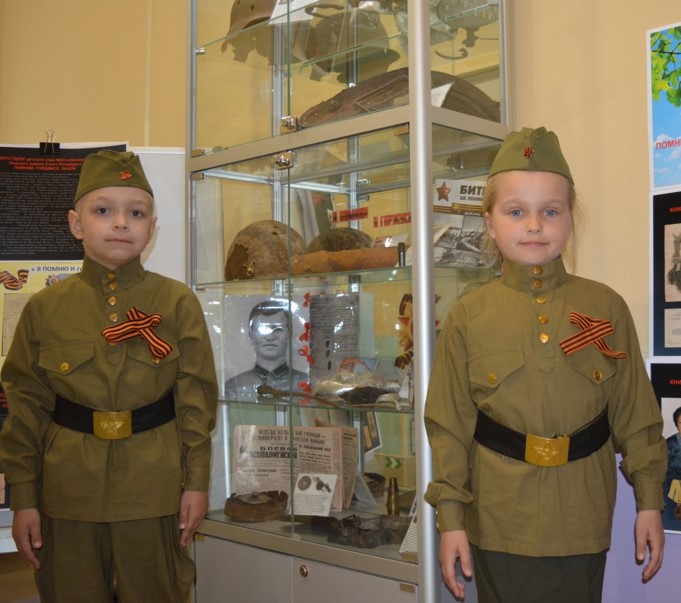 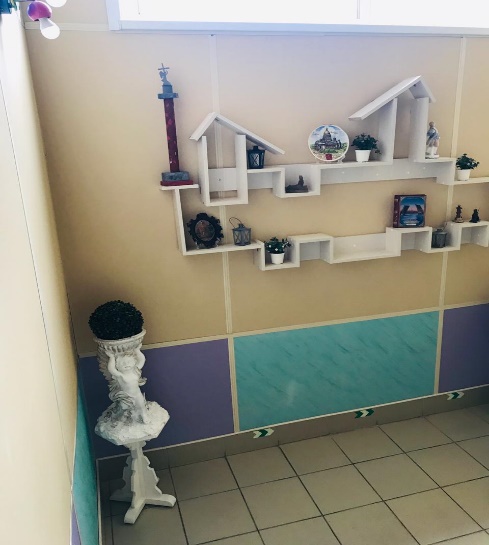 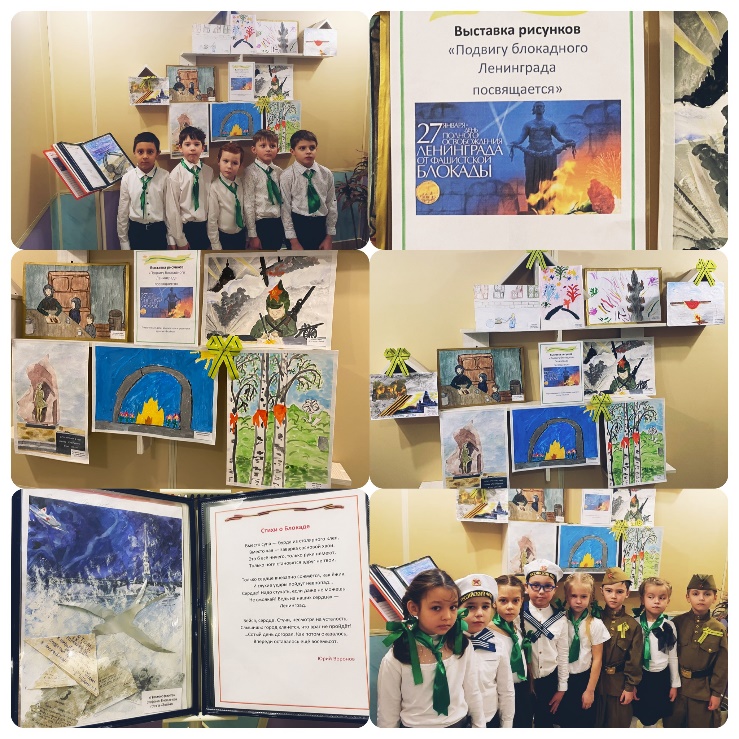 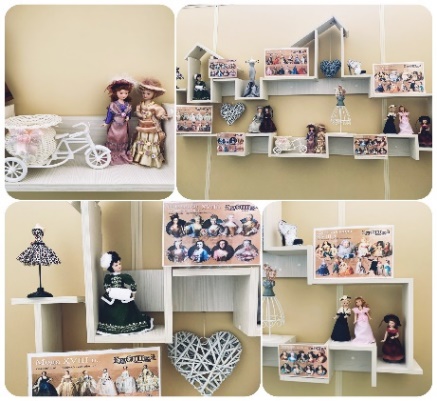 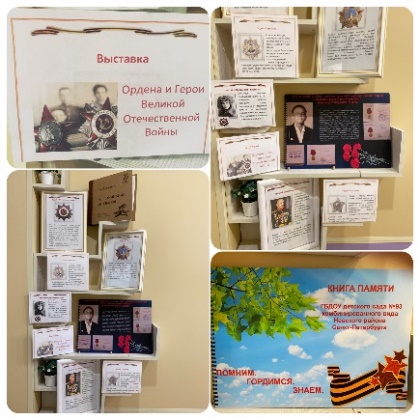 Образовательный кейс 
детского сада
Совместные зоны активностиВыставочные пространства
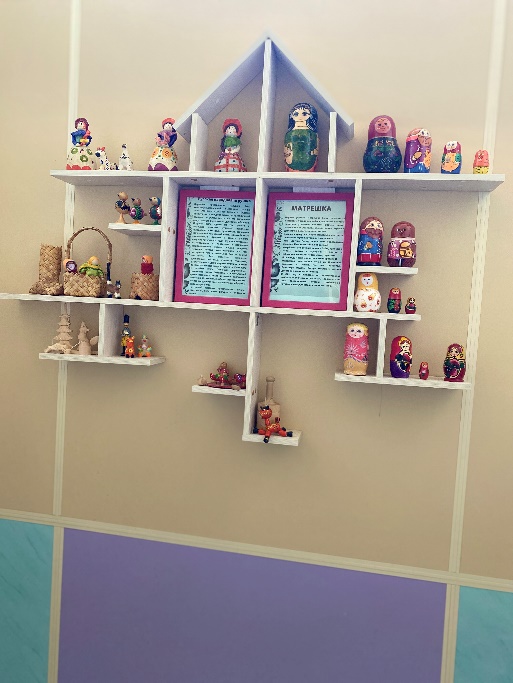 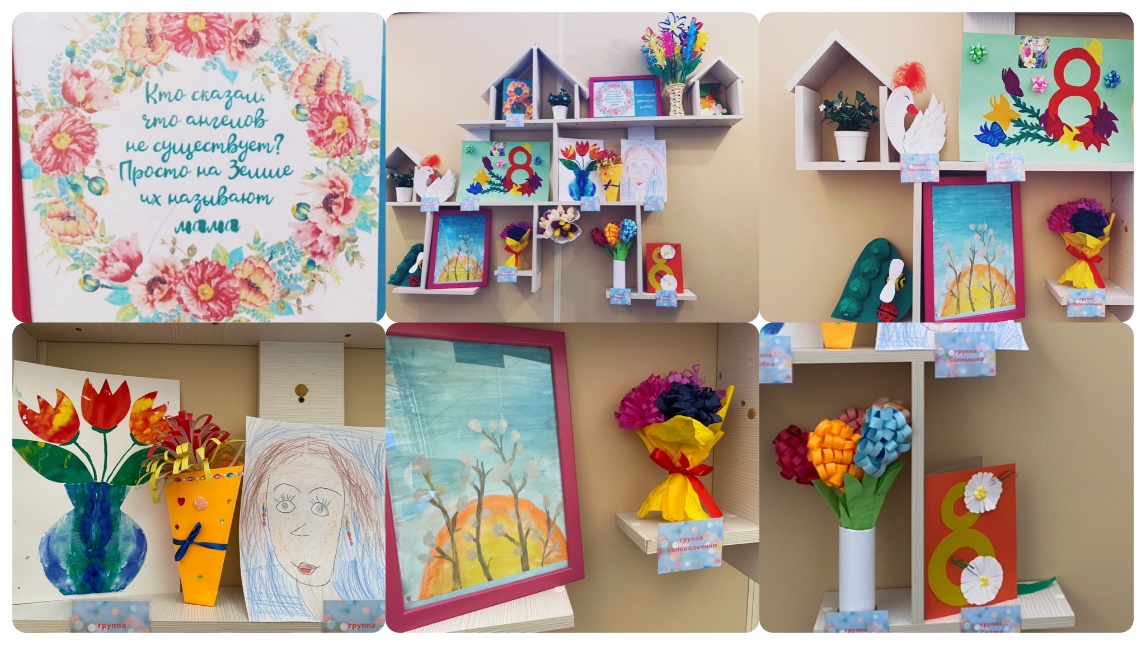 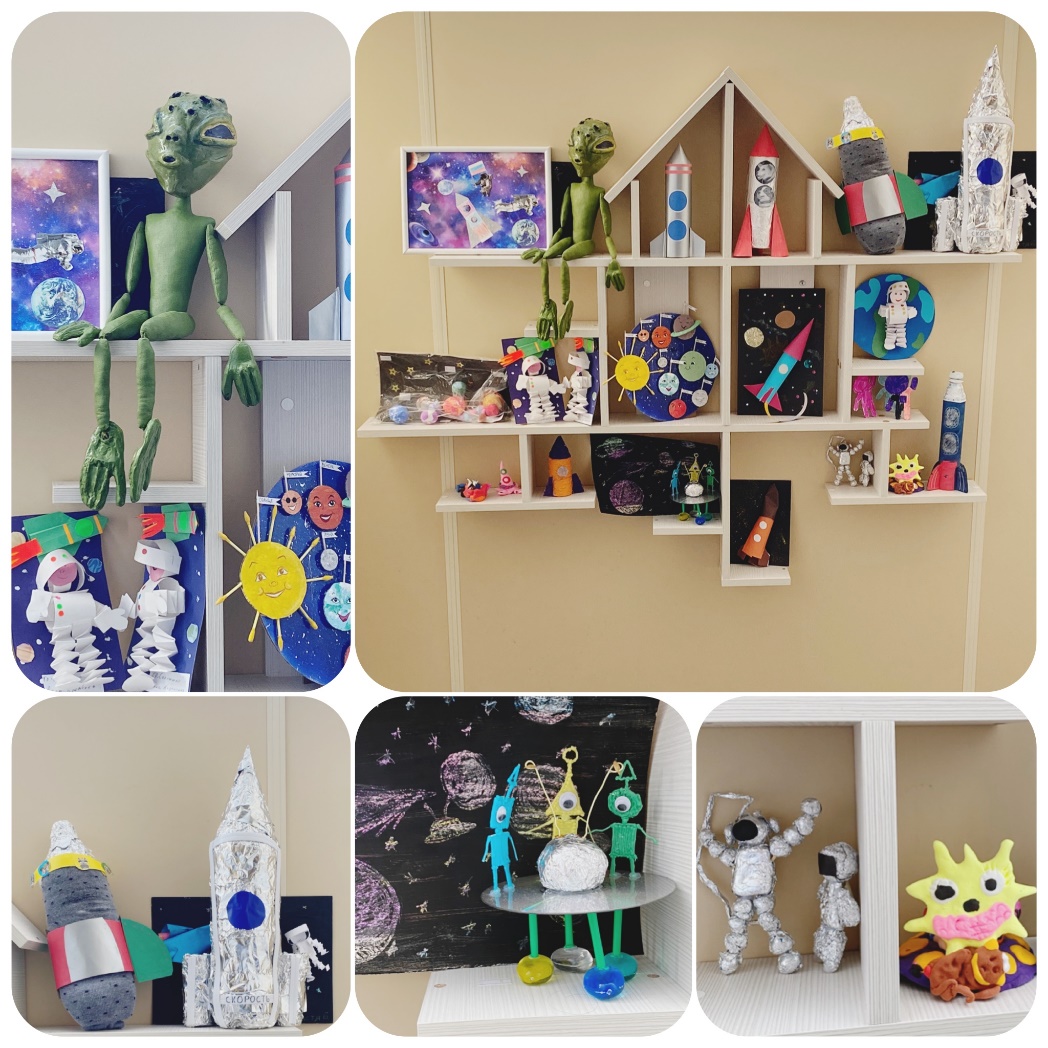 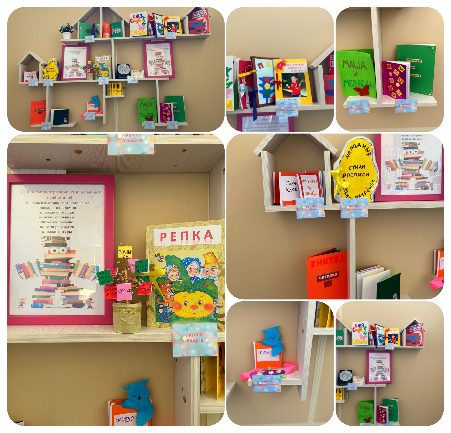 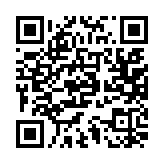 Не ищи мотивацию для себя — становись мотивацией для других! 


Грейс Хоппер
американская учёная 
контр-адмирал флота США.
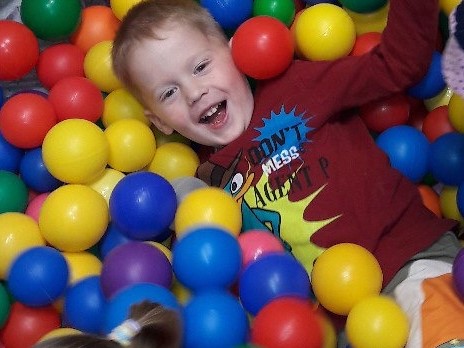